«К первоцветам в гости».
(старшая группа №5 ГБОУ д/с №486)
Воспитатель: Мамыкина В.А.
Цель: расширять знания детей о первоцветах.

Задачи:

    Закрепить представления детей о первоцветах, научить определять их по описанию, познакомить с ландышем;

    Научить находить связь между цветущими растениями и насекомыми;

    Продолжить работу по обогащению словаря (мать-и-мачеха, медуница, ядовитый, охраняемый, первоцветы, галантус, гиацинт, нарцисс, нектар)

    Воспитывать бережное отношение к первоцветам. 

Материал и оборудование: железная дорога, игрушечный поезд, фотографии первоцветов. Диск с записью Чайковского «Вальс цветов».
К нам пришла Весна.
Загадка :

Зазвенели ручьи,

Прилетели грачи.

В дом свой – улей – пчела

Первый мед принесла.

Кто скажет, кто знает,

Когда это бывает?
Как появились цветы на земле.
Возвращался будто бы Иван-Царевич от Бабы Яги. Доехал до большой реки, а моста нет. Махнул три раза платком в правую сторону - повисла над рекой дивная радуга, он и переехал по ней на другой берег. Махнул два раза в левую сторону - радуга стала тоненьким-тоненьким мостиком. Бросилась Баба Яга за Иваном-Царевичем вдогонку по этому мостику, добралась до середины, а он возьми да и обломись. Рассыпалась радуга по обе стороны реки на мелкие осколки-цветочки. Одни цветы были добрые - от следов Ивана-царевича, а другие, злые и ядовитые, - это там, где Баба Яга ступала...
Развитие растения
семя – росток – цветок
Кто такие первоцветы?
Первоцветы – это многолетние растения, т. е. такие, которые помногу лет растут и цветут. Это растения , которые расцветают ранней весной. 
Они первыми появляются из-под снега и поэтому их еще называют подснежниками.
Мать-и-мачеха
Как прекрасны и просты
Мать-и-мачехи цветы,
Вырастают из-под снега,
Как забытые мечты.
Среди улиц и полей,
Средь берёз и тополей,
Словно солнечный брызги
На проснувшейся земле.
Не ярки, не горячи,
Льют горячие лучи,
И сидят весёлой стайкой,
Как весенние грачи.
Тихой нежности полны,
Хрупкой прелестью сильны –
Любопытные глазёнки
Новорожденной весны…
Медуница
Цветки у медуницы не просто яркие, но и разноцветные: на одном и том же растении можно увидеть красные, фиолетовые и синие. Но они становятся такими не сразу, а как бы переодеваются. Когда цветок раскрывается, он красный. Но пройдет какое-то время – и становится фиолетовым. Пройдет еще немного времени – станет синим… 
 Ученые предполагают: пестрота очень нужна медунице, чтобы издалека привлекать насекомых-опылителей. Самые желанные гости – шмели. На их мохнатом тельце задерживается особенно много пыльцы. А медуница – цветок благодарный: щедро угощает шмелей-помощников душистым нектаром. Так что свое название медуница заслужила.
Мышиный гиацинт
«Мышиным гиацинтом» его прозвали, потому, что размеры его столь малы, что стебелек уместится в лапке даже такого крошечного зверька, как полевая мышка, надумавшая наполнить дивным ароматом весны свою отсыревшую за зиму норку.
Настоящий подснежник - галантус
Легенда о подснежнике
Существует одна давняя история, которая по своему сюжету напоминает волшебную сказку. Жили-были брат и сестра. Родители их умерли рано, оставив домик на краю леса, и дети были вынуждены заботиться о себе сами. Брат промышлял охотничьим ремеслом, а сестра хозяйничала по дому. 
  Однажды, когда брата не было дома, решила сестра вымыть полы в горнице. Взяла она два ведра и пошла в лес за снегом, белым и чистым. Забрела она довольно далеко от дома. Девушка хорошо знала родные места, поэтому не боялась заблудиться, но тут ее подстерегла другая беда. Старый леший, объезжая на хромом волке свои владения, заприметил девицу, и смекнул, что ему бы такая опрятная хозяйка не помешала, схватил ее и повез в свое жилище. Но девушка не растерялась – рванула веревочку бус из речного жемчуга, которые остались ей от матери, и стала помечать свой путь бусинками. Но они проваливались бесследно в снег. Поняла девушка, что не найти ее брату и горько заплакала. Сжалилось ясное солнышко, над горем сироты, растопило снег и на том месте, куда падали жемчужинки, выросли первые весенние цветы – подснежники. Они – то и указали брату дорогу к лешему. Как увидел леший, что его убежище обнаружено, завизжал и пустился наутек. А брат с сестрой вернулись в свой дом и зажили счастливо.
Кому так нужны первые цветы?
Спал цветок и вдруг проснулся,
Больше спать не захотел,
Шевельнулся, встрепенулся,
Взвился вверх и улетел.

 Почему на цветах мы встречаем бабочек, пчел? 
 Они пьют нектар. Рано проснувшиеся насекомые испытывают голод, так как цветов еще нет, и счастлива та пчелка, которой удается найти первоцвет. Первоцветы – единственные в это весеннее время цветущие растения, которые спасают жизнь насекомым.
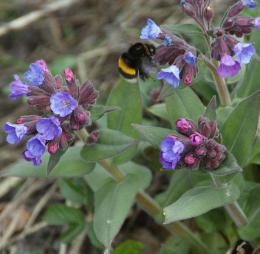 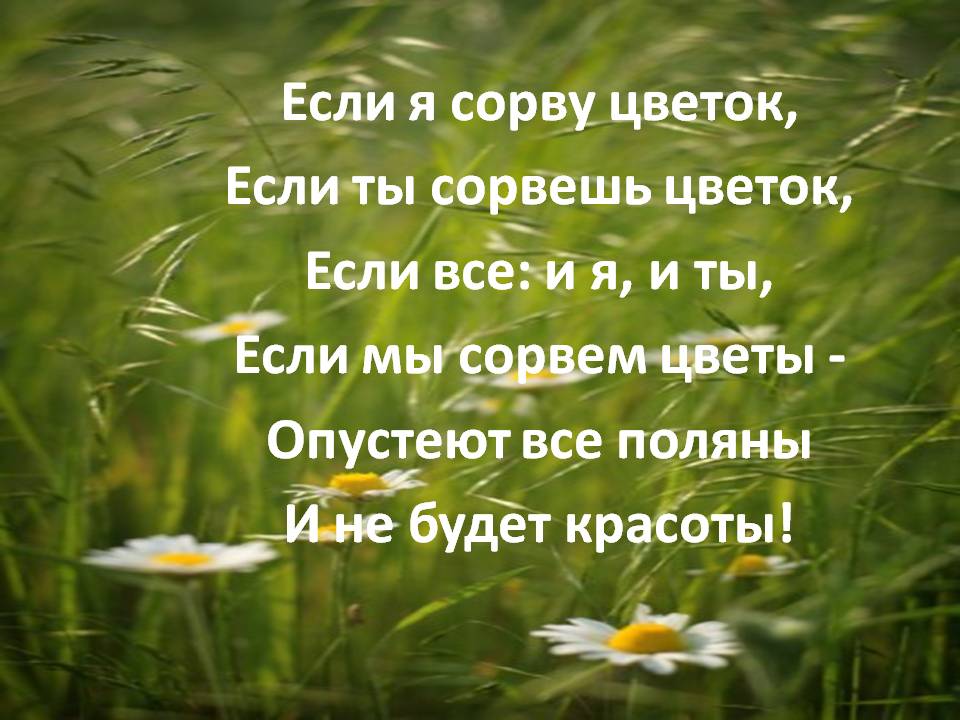